Search System on Europa.eu
Group 5
NMPLIS Summer School 2010
7/13/10
1
Interface
Simple search field alongside other elements
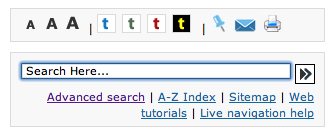 7/13/10
2
Advanced Search Interface
7/13/10
3
Results sorted by relevance score
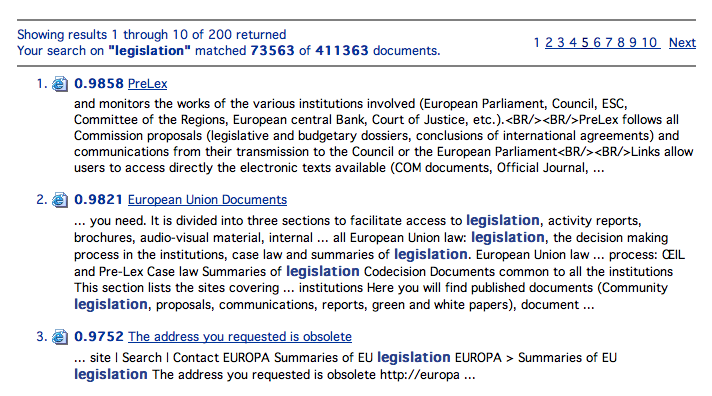 7/13/10
4
Ability to restrict search to specific domain, language, file format
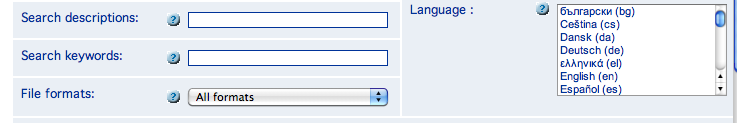 7/13/10
5
Ability to use search logical operators
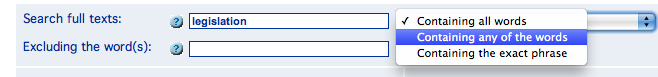 7/13/10
6
Results display file icons to demonstrate document type
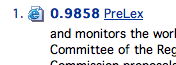 7/13/10
7
Improvements
More possibilities to refine results, e.g. by
Date
Speaker
PublicationTopic
More personalization possibilities, like
Exporting results
Expanding results to include other external sources
User generated tags
7/13/10
8
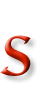 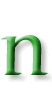 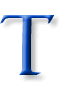 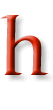 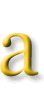 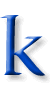 7/13/10
9